Муниципальное автономное учреждение Городского округа «город Ирбит» Свердловской области«Центр молодёжи»
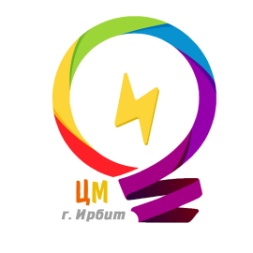 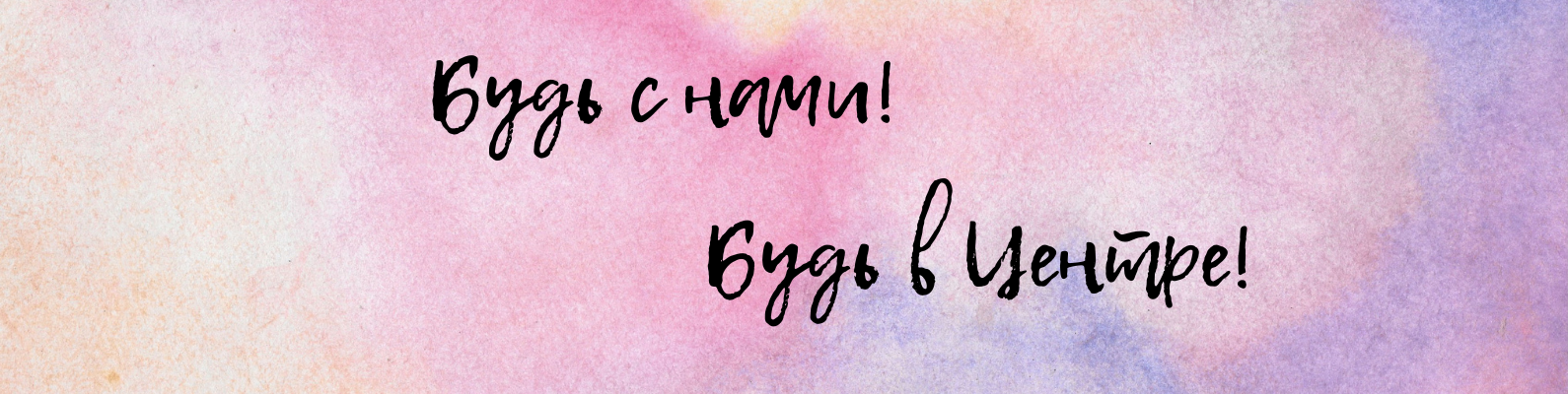 Ирбит, 2022 год
ОСНОВНАЯ ИНФОРМАЦИЯ МАУ «Центр молодёжи»
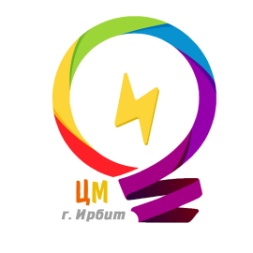 Дата создания: 19.12.2019 г.
Адрес: 623856, Свердловская область, город Ирбит, ул. Фрунзе, 49.
Телефон: 8(34355) 6-45-19, эл.почта  centrmolodirbit@yandex.ru .
Предмет деятельности в соответствии с Уставом: 
 организация и проведение мероприятий по работе с детьми и молодежью;
консультирование молодежи; оказание помощи молодежи, оказавшейся в трудной жизненной ситуации; правовая защита, повышение правовой грамотности и культуры молодежи;
 организация временного трудоустройства несовершеннолетних в возрасте от 14 до 18 лет в свободное от учебы время;
 организация проведения официальных мероприятий, массовых событийных мероприятий  Городского округа «город Ирбит» Свердловской области;
 организация волонтерского движения.
НАША КОМАНДА
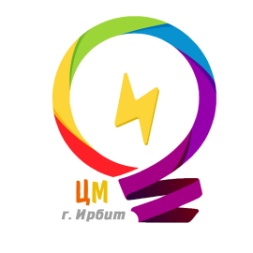 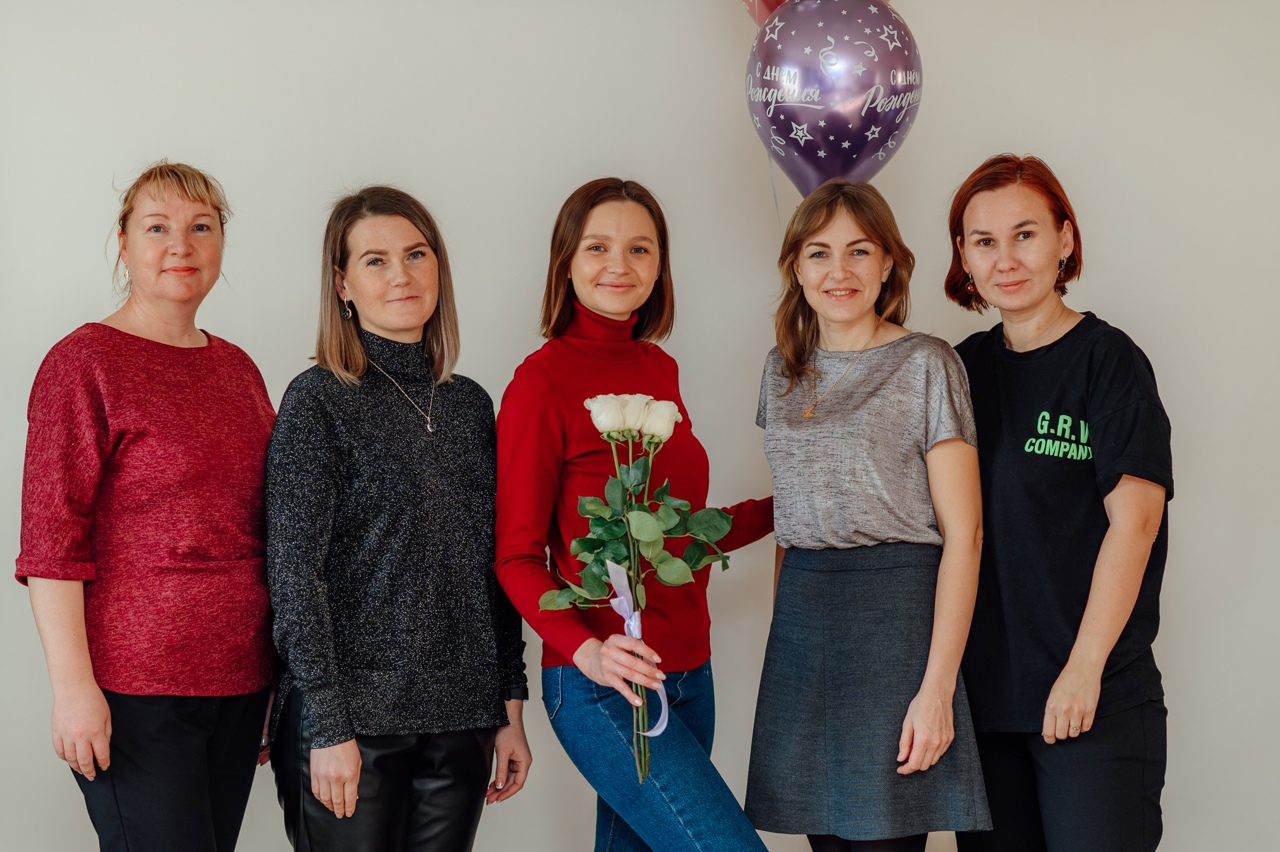 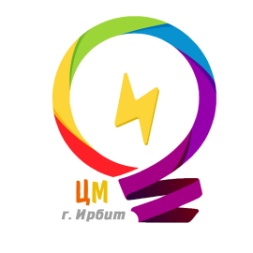 НАША ДЕЯТЕЛЬНОСТЬ
МАУ «Центр молодёжи» - организатор городских молодежных акций и мероприятий
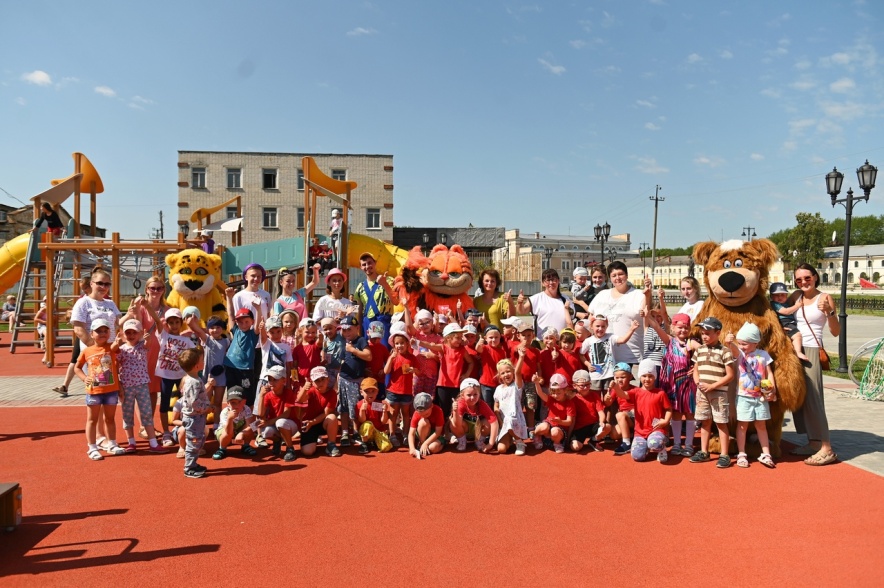 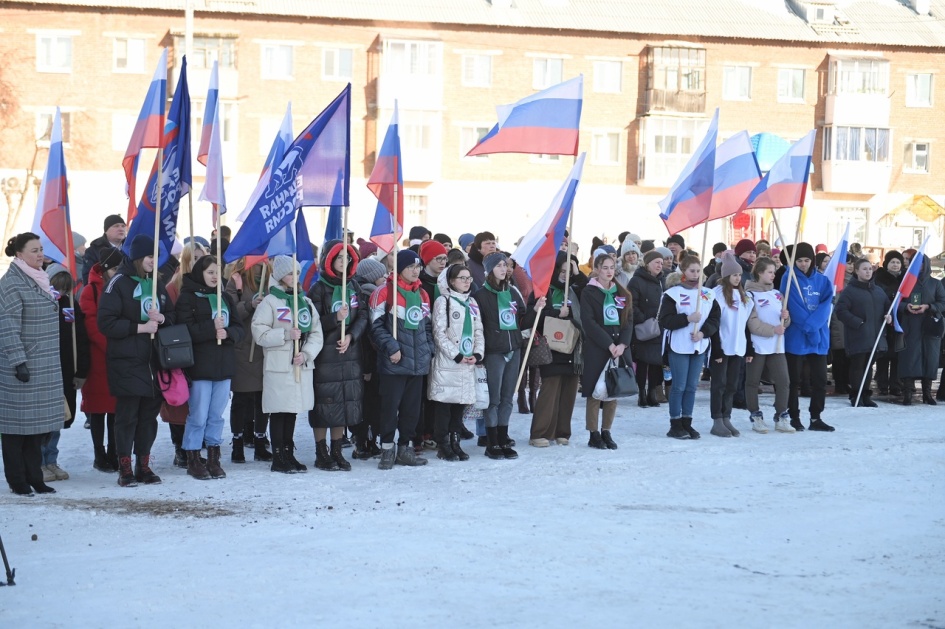 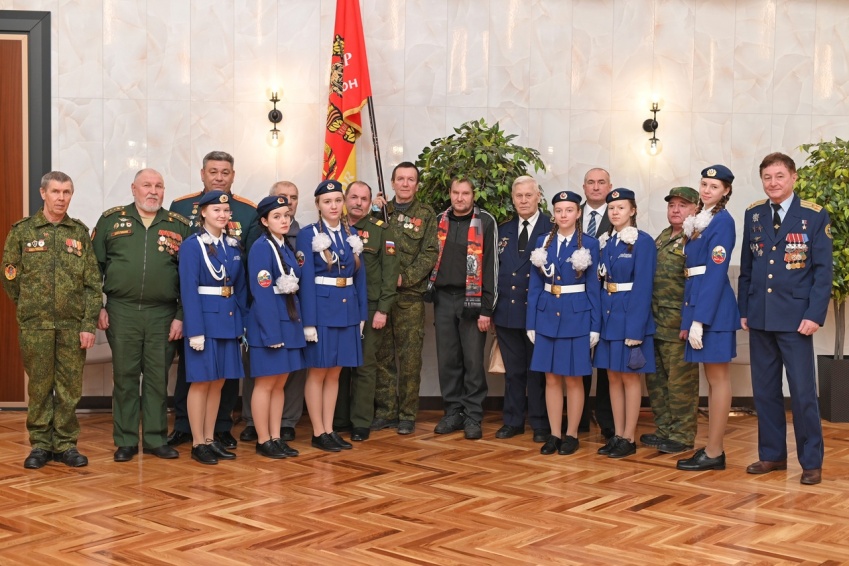 Все наши акции и мероприятия проходят с участием волонтеров
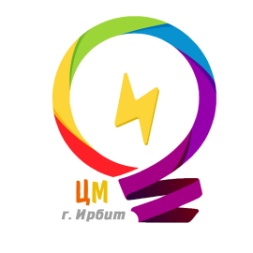 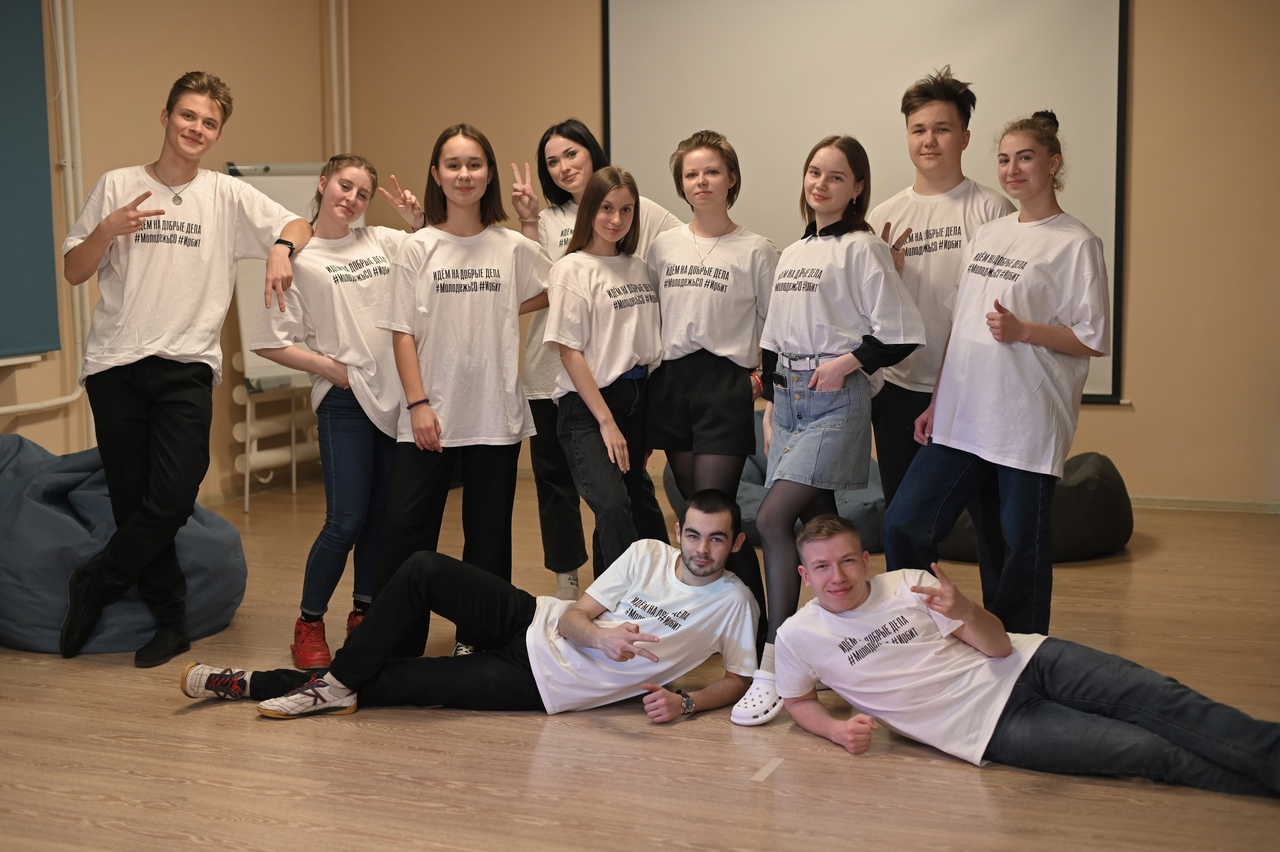 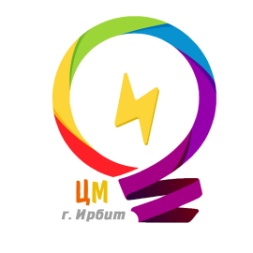 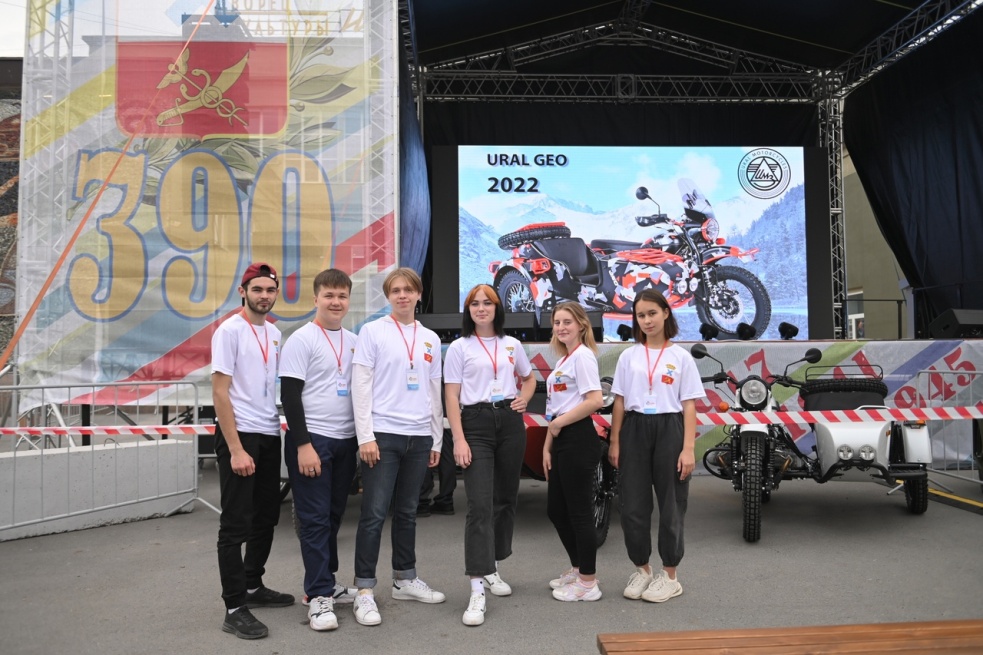 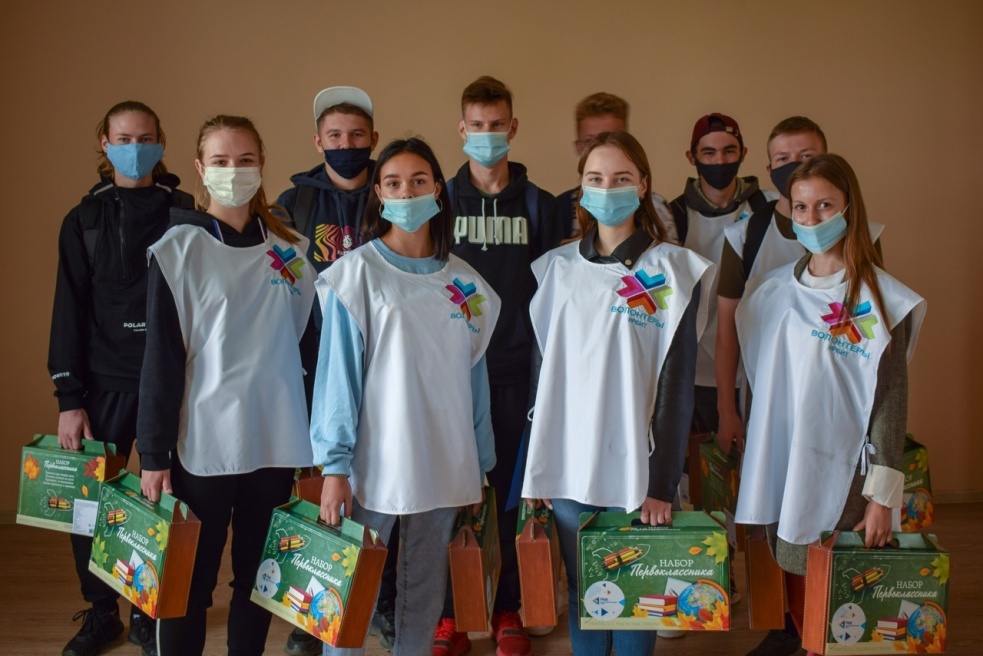 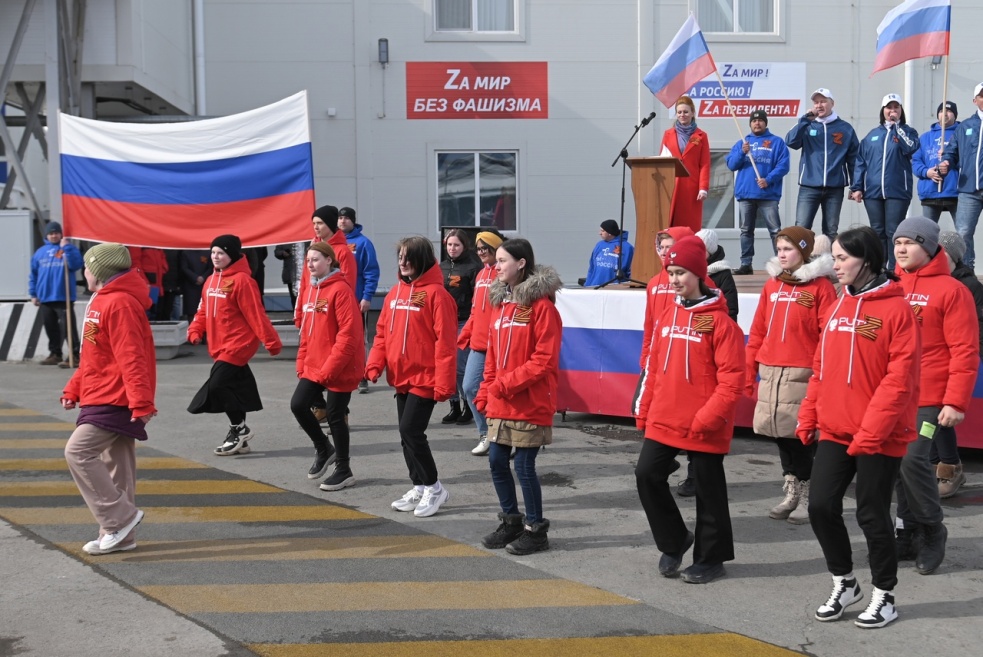 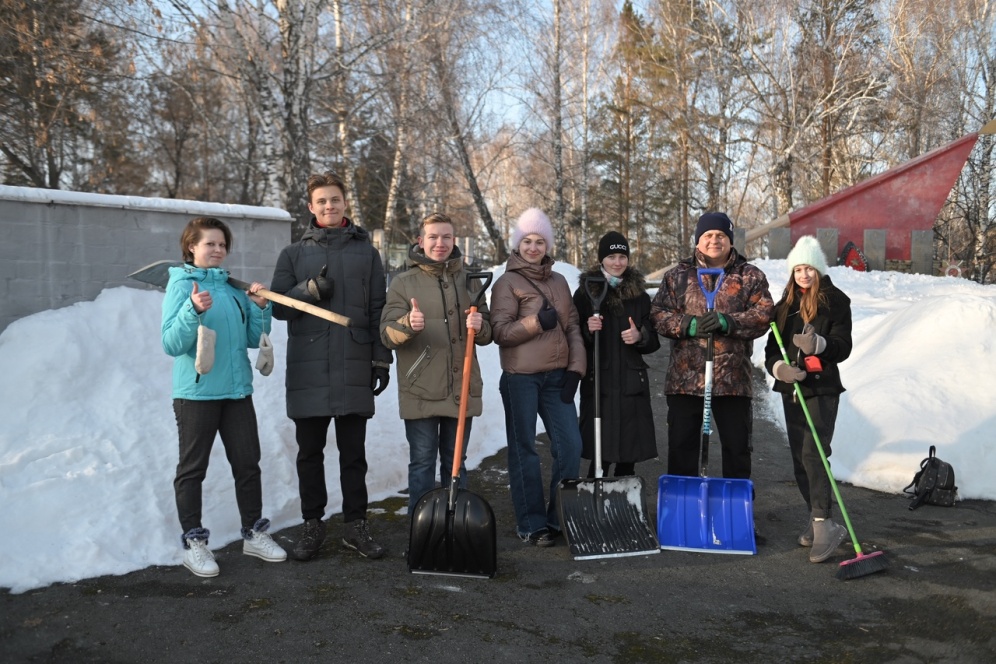 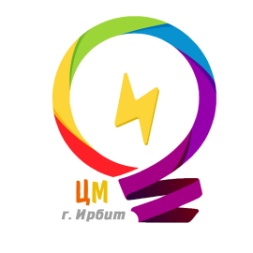 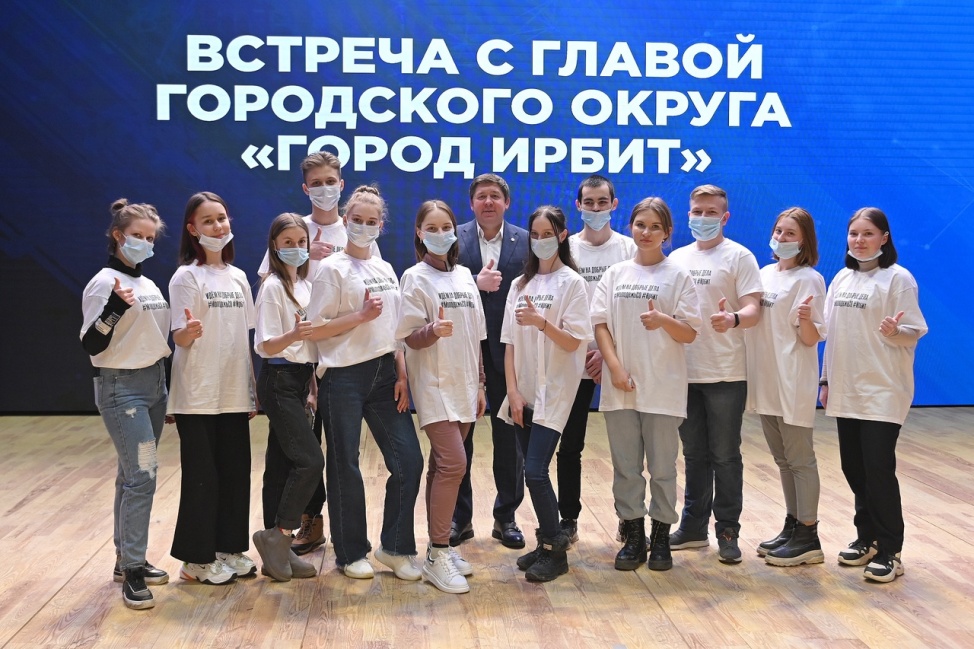 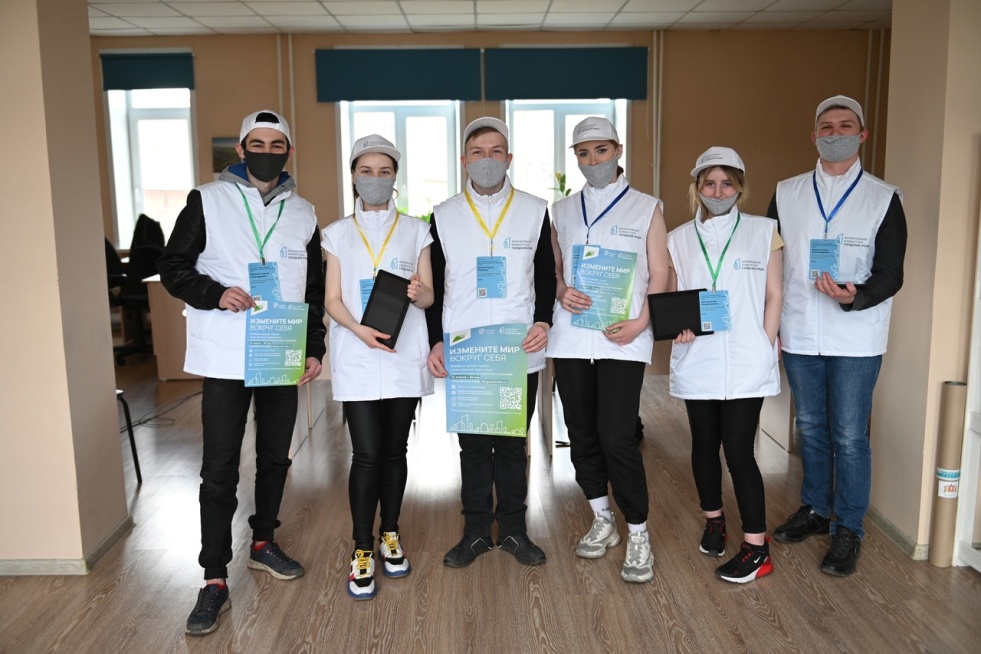 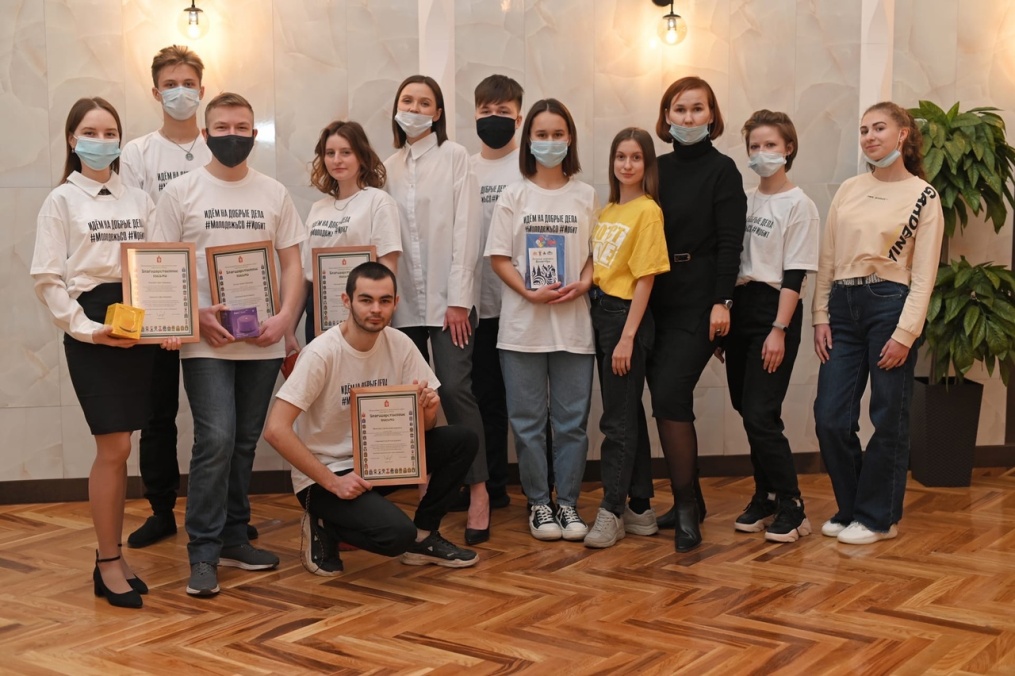 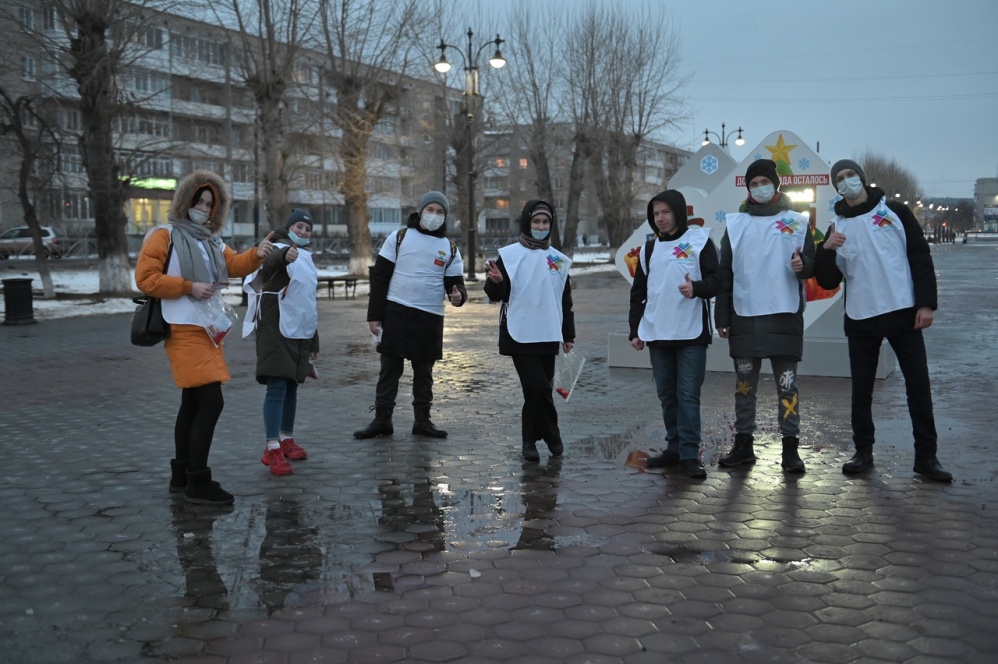 ПРИСОЕДИНЯЙСЯ!
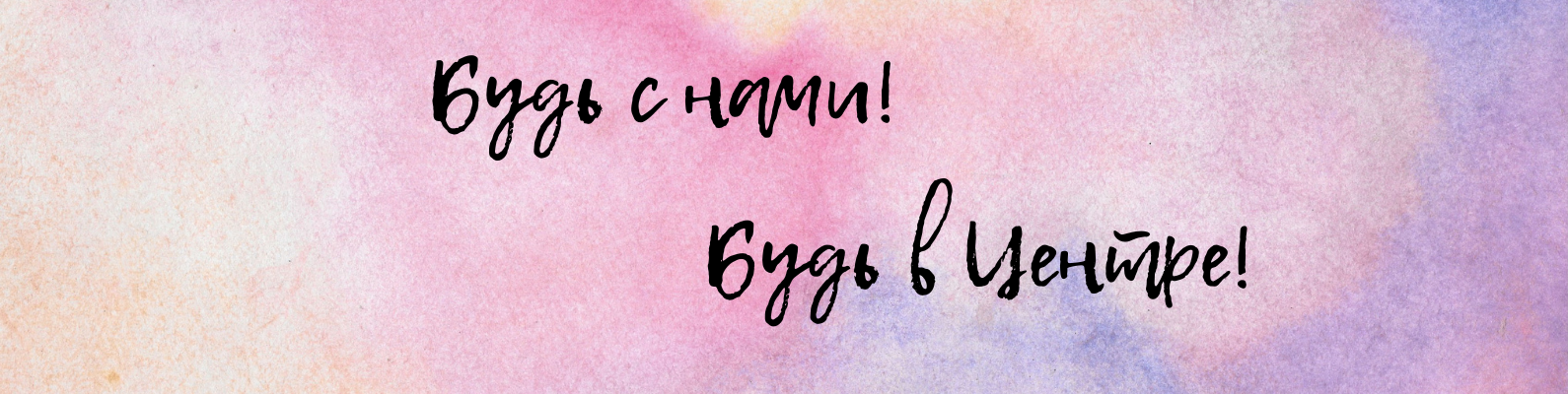 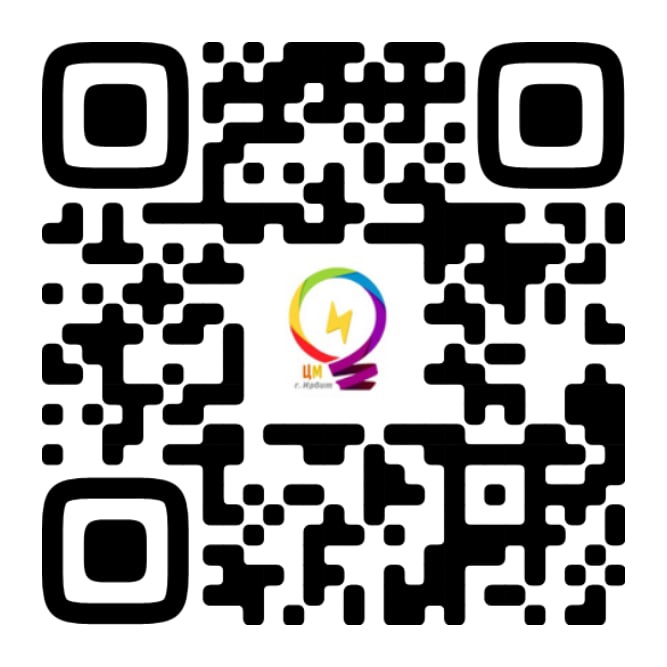